Vocabulary Unit 7
Level F
Austere
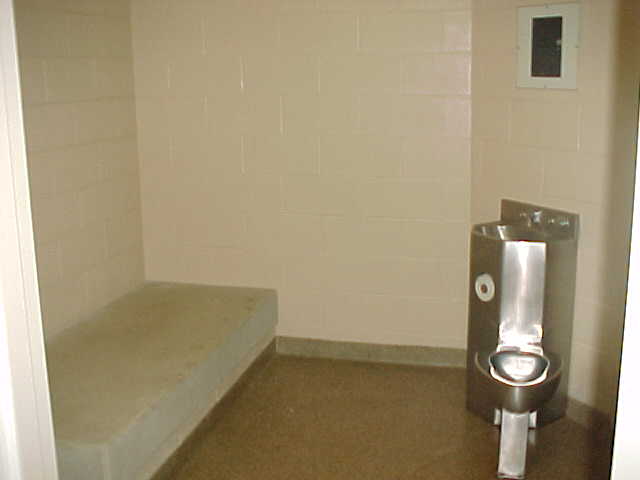 (adj.)
severe or stern in  manner
without adornment or luxury, simple, plain
harsh or sour in flavor

Synonyms: forbidding, rigorous, puritanical, ascetic, unadorned
Antonyms: mild, indulgent, luxurious, flamboyant
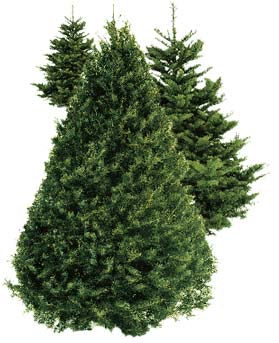 Beneficent
(adj.)
Performing acts of kindness or charity
Conferring benefits, doing good

Syn: humanitarian, magnamimous, charitable
Ant: Selfish, Cruel, harmful, deleterious
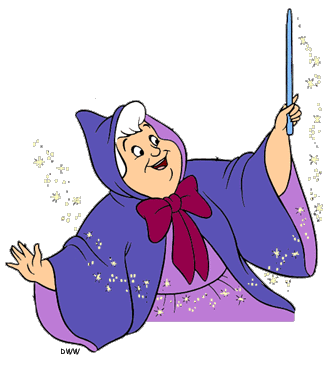 Cadaverous
(adj.)
pale, gaunt, resembling a corpse
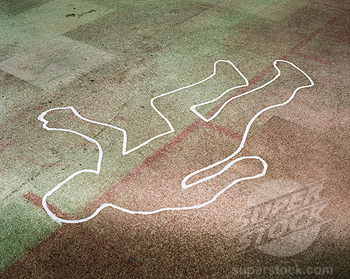 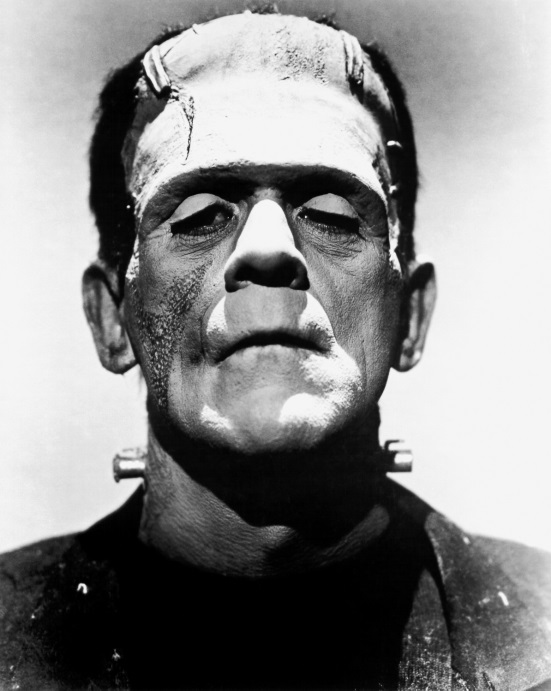 Syn: Corpselike, Wasted, haggard, emaciated, ghastly
Ant: Robust, portly, rosy, the picture of health
Concoct
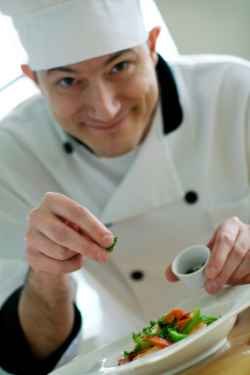 (v.)
To prepare by combining ingredients, make up (as a dish)
To devise, invent, fabricate
Syn: create, fashion, rustle up
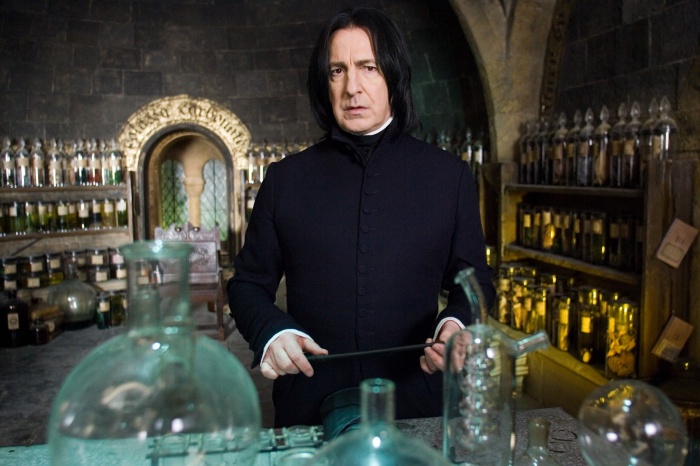 Crass
(adj.)
coarse, unfeeling
stupid\

Syn: crude, tastless, oafish, obtuse
Ant: refined, elegant, tasteful, polished, brilliant
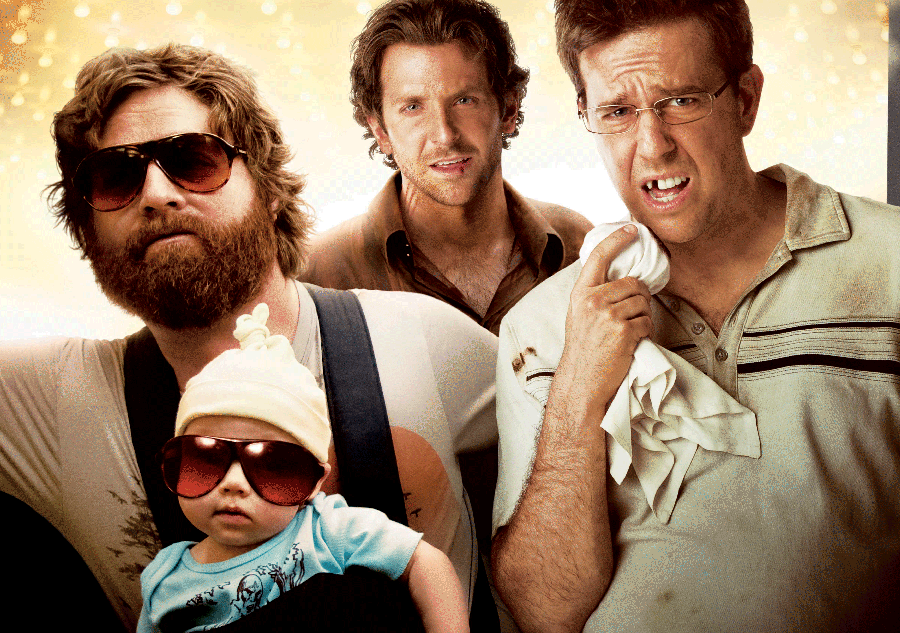 Debase
(v.)
to lower in character, quality, or value
to degrade, adulterate
to cause to deteriorate
Synonyms: Cheapen, corrupt, demean, depreciate, 
Ant: elevate, uplift, improve, enhance
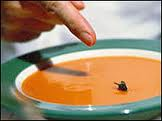 Desecrate
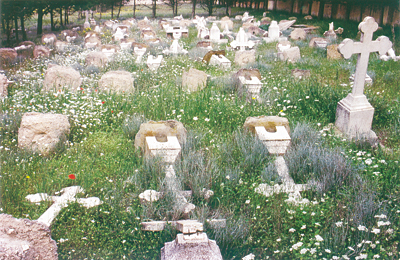 (v.)
to commit sacrilege upon, treat irreverently
to contaminate, pollute

Syn: Profane, defile, violate
Ant: revere, venerate, consecrate
Disconcert
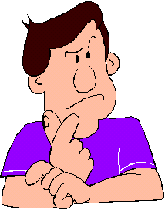 (v.)
to confuse
to disturb the composure of
Syn: Upset, rattle, ruffle, faze
Ant: Relax, calm, put at ease
https://www.youtube.com/watch?v=uT3SBzmDxGk
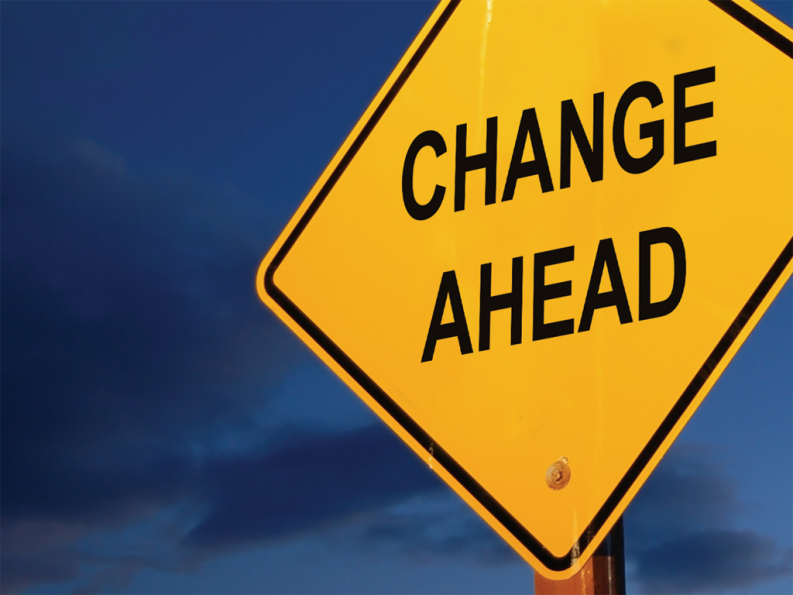 Grandiose
(adj.)
grand in an impressive or stately way
marked by pompous affectation or grandeur, absurdly exaggerated
Synonym:  Majestic, bombastic, highfalutin
Ant: Simple, Modest, Humble
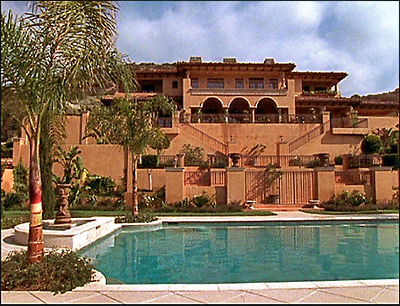 Inconsequential
(adj.)
Trifling, unimportant
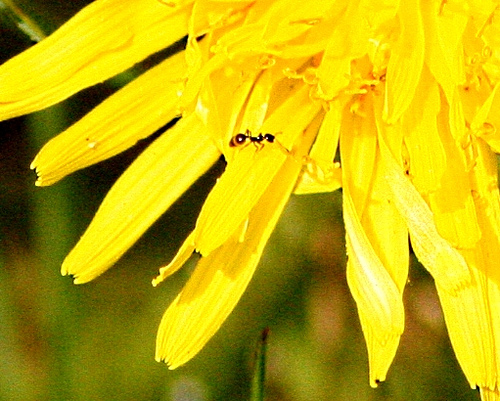 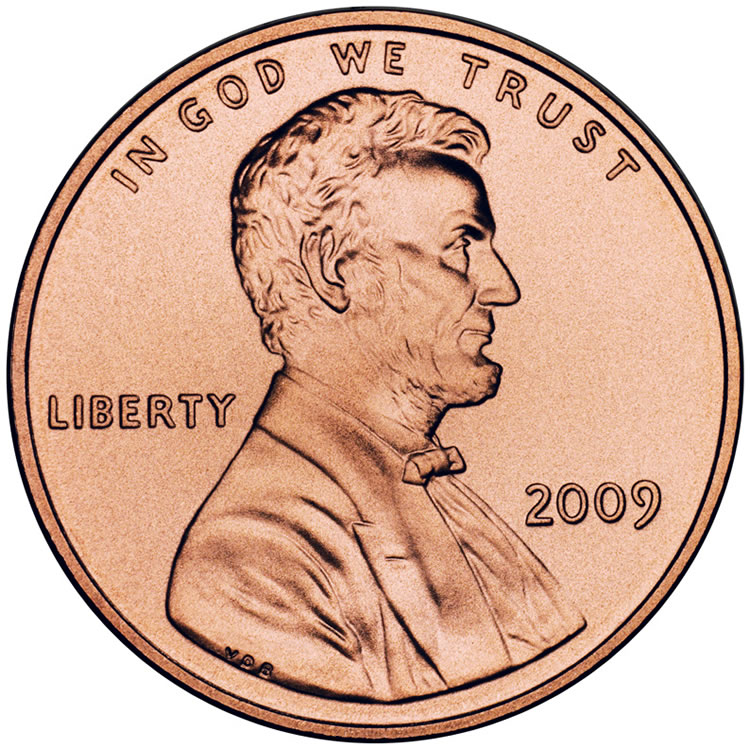 Synonym: trivial, negligible, paltry
Antonym: important, essential, crucial
Infraction
(n.)
a breaking of a law or obligation


Synonyms: violation, transgression, offense
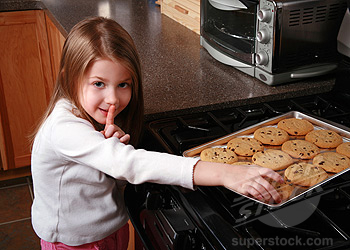 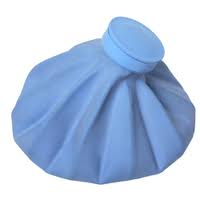 Mitigate
(v.)
To make milder or softer, to moderate in force or intensity
Synonyms: lessen, relieve, alleviate
Antonyms: aggravate, intensify, irritate, exacerbate
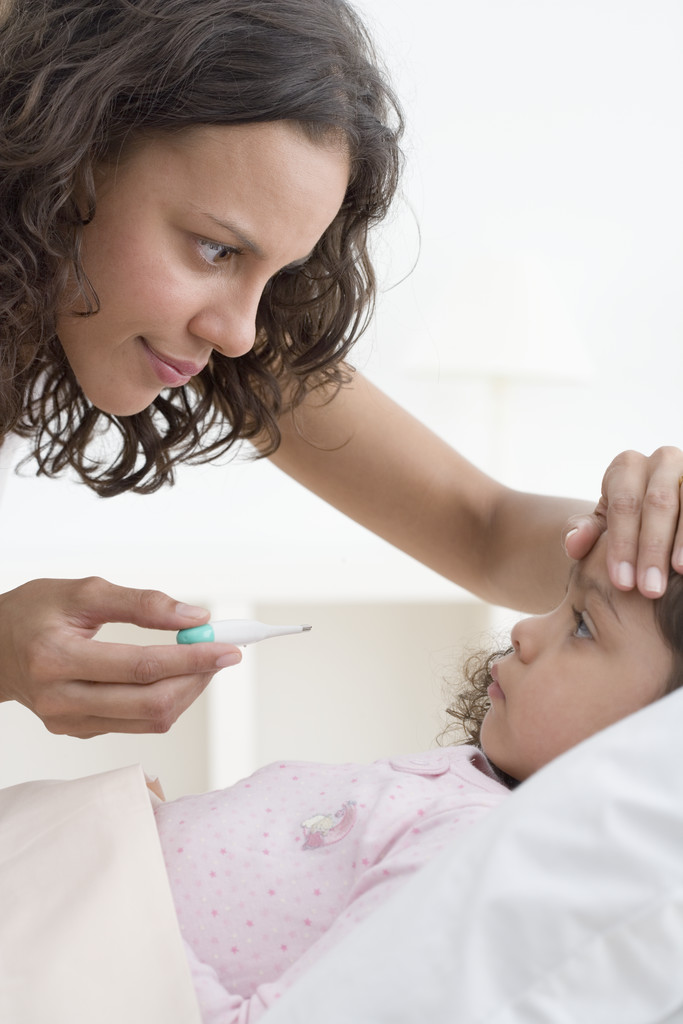 Pillage
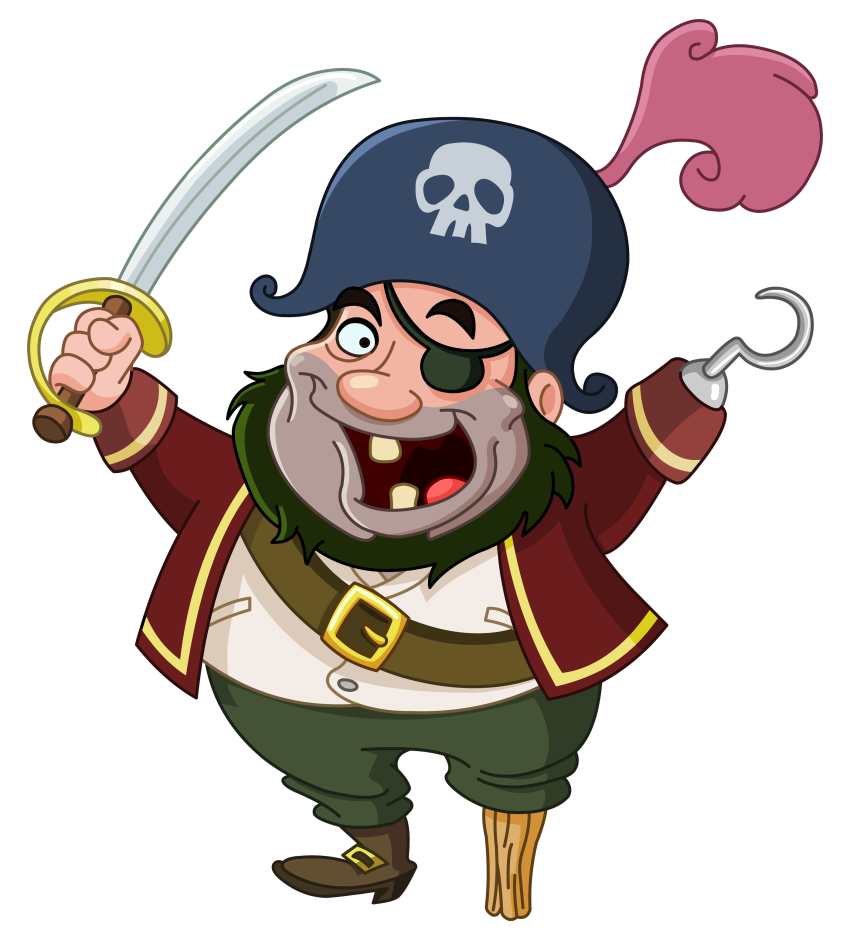 (v.)
to rob of goods by open force (as in war), plunder
(n.)
the act of looting
Booty
Synonyms: (v) ravage, sack, loot; (n) booty
Prate
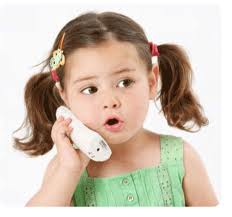 (v.)
to talk a great deal in a foolish or aimless fashion
Synonyms: prattle, blab, palaver
Antonyms: come to the point
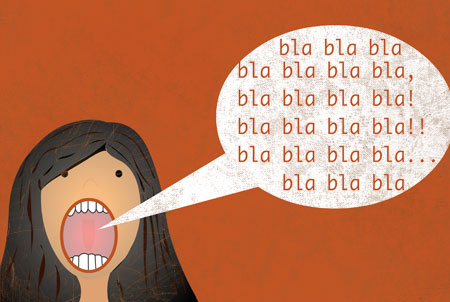 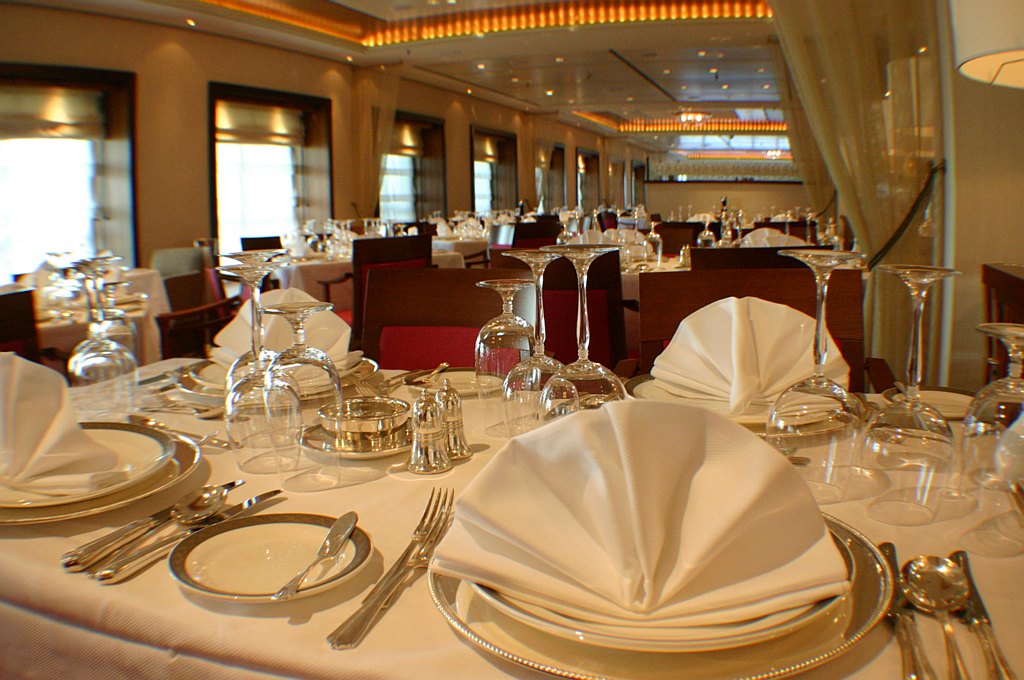 Punctilious
(adj.)
Very careful and exact, attentive to fine points of etiquette or propriety
Synonyms: precise, scrupulous
Antonyms: careless, perfunctory
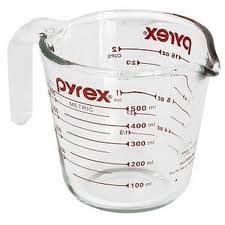 Redoubtable
(adj.)
Inspiring fear or awe
Illustrious, eminent
Synonyms: formidable, august
Antonyms: laughable, risible
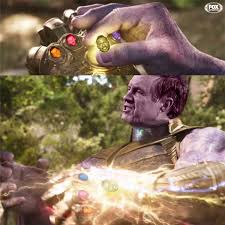 Reprove
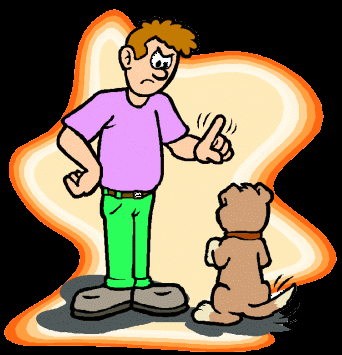 (v.)
To find fault with, scold, rebuke
Synonyms: chastise, upbraid, reproach
Antonyms: praise, 	commend, laud, 	pat on the back
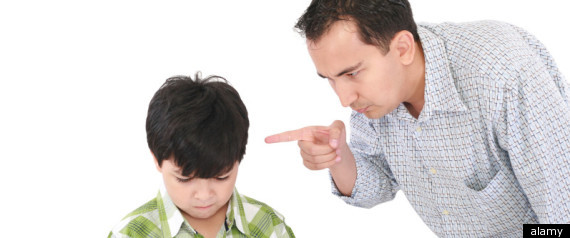 Restitution
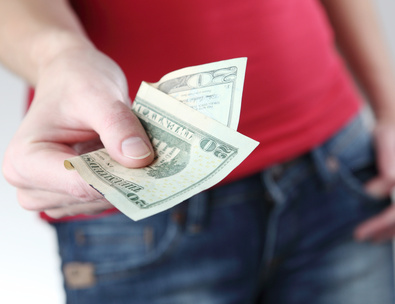 (n.)
the act of restoring someone or something to the rightful owner or to a former state or position
making good on a loss or damage
Synonyms: reimbursement, redress, restoration
Stalwart
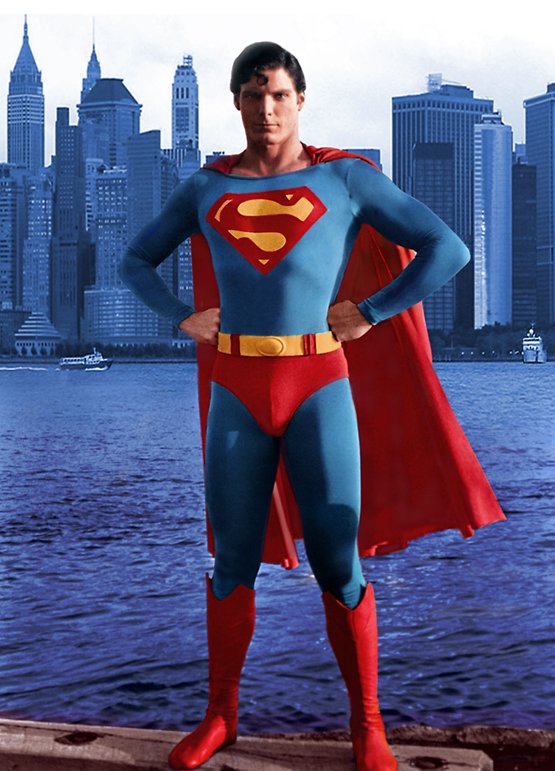 (adj.)
Strong and sturdy
Brave
Resolute
(n.)
A brave, strong person
A strong supporter
One who takes an uncompromising position
Synonyms: sturdy, stout, intrepid, valiant; mainstay
Antonyms: weak, inform, irresolute; vacillating
Vulnerable
(adj.)
open to attack
capable of being wounded or damaged
Unprotected
Synonyms: defenseless, unguarded
Antonyms: invincible, protected, safe, secure
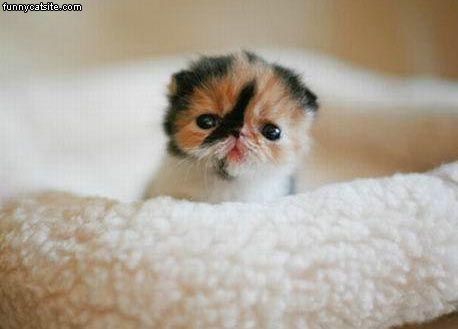